Caio Prado Júnior
E o “Sentido da Colonização”
Todo povo tem na sua evolução, vista à distância, um certo “sentido”.  Este se percebe não nos pormenores de sua história, mas no conjunto dos fatos e acontecimentos essenciais que a constituem num largo período de tempo.
A História Econômica no Brasil
Obras primitivas: memórias e descrições
Tratado descritivo do Brasil em 1587 (Gabriel Soares de Sousa)
Diálogo das grandezas do Brasil (Ambrósio Fernandes Brandão, 1618)
Cultura e opulência do Brasil (Antonil, 1711)
Relatórios gerais: Relatórios de Presidentes de Província; Relatórios Ministeriais
Relatos de viajantes estrangeiros
A História Econômica no Brasil
A História Econômica como objeto 
História da formação econômica do Brasil, de Vitor Viana, 1922
Pontos de partida da história econômica do Brasil, de José Gabriel de Lemos Brito, 1923
Épocas de Portugal econômico: esboços de história, de João Lúcio de Azevedo, 1928 (ideia dos ciclos na economia colonial)
Evolução econômica do Brasil, de John F. Normano, 1938 (ciclos; enfoque quantitativo; índices estatísticos; fontes primárias)
[...] ciclo, fase ou época aparecem como termos sinônimos cuja função central é de periodizar ou, por outra, organizar  logicamente [...]  as diversas matérias. [...] Entretanto, tal concepção só tem favorecido uma visão compartimentada e estanque da história, como numa projeção de diapositivos: sai o pau-brasil, entra o açúcar [...] Durante o período de dominância do ouro ou dos diamantes, o aluno de história [...] poderia indagar se o açúcar, ou mesmo o Nordeste, continua existindo.
LINHARES, Maria Y. L. & SILVA, Francisco Carlos Teixeira. História da Agricultura brasileira: combates e controvérsias. São Paulo: Brasiliense, 1981, p. 113.
A história da economia brasileira [...] constitui, na verdade, a história do aparecimento e desaparecimento por assim dizer de sistemas econômicos inteiros em que uma nação baseia sua existência. A sua característica principal é a permanente mudança das condições dos produtos que poderemos chamar de ‘produtos-reis’.
NORMANO, John F.  Evolução econômica do Brasil. 2.ed. São Paulo: Cia. Editora Nacional, 1945, p. 23 .
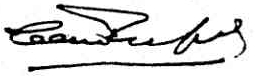 Caio Prado Júnior
São Paulo, 1907-1990.
Caio Prado Júnior
Natural de São Paulo, nascido em 11/02/1907
Família bem sucedida: cafeicultores e exportadores de café
Negócios, prosperidade e riqueza até o início do século XX
Estudos: professores particulares, Colégio São Luiz; Inglaterra; Direito no Largo São Francisco; curso de Geografia não concluído
Atuação política: PD paulista; filiação ao PCB 
Atuação acadêmica/intelectual: opção pelo socialismo
Os homens que estão hoje [1967]  um pouco para cá ou um pouco para lá dos 50 anos aprenderam a refletir e a se interessar pelo Brasil sobretudo em termos de passado e em função de três livros: Casa Grande & Senzala  [1933],  de Gilberto Freyre, publicado quando estávamos no ginásio; [...] Raízes do Brasil  [1936],  de Sérgio Buarque de Holanda, publicado quando estávamos no curso complementar; Formação do Brasil Contemporâneo  [1942],  de Caio Prado Júnior, publicado quando estávamos na escola superior.
CANDIDO, Antonio. O significado de Raízes do Brasil. In HOLANDA, Sérgio B. de. Raízes do Brasil. Edição comemorativa 70 anos. São Paulo: Cia das Letras, 2006, pp. 235-236.
São estes os livros que podemos considerar chaves, os que parecem exprimir a mentalidade ligada ao sopro de radicalismo intelectual e análise social que eclodiu depois da Revolução de 1930 e não foi, apesar de tudo, abafado pelo Estado Novo.
CANDIDO, Antonio. O significado de Raízes do Brasil. In HOLANDA, Sérgio B. de. Raízes do Brasil. Edição comemorativa 70 anos. São Paulo: Cia das Letras, 2006, pp. 235-236.
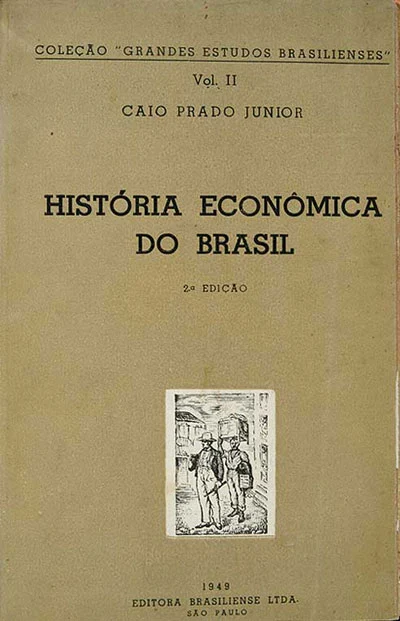 O “Sentido da Colonização”
O “Formação do Brasil Contemporâneo” e o Estado Novo: retomando Antonio Candido
O “amálgama” dos ciclos
Interpretação abrangente da formação econômica e social do Brasil colônia
A simplicidade do conceito: a colonização ganha “sentido”
Busca por entender o Brasil
Caio Prado Júnior: intérprete do Brasil
O Brasil na época da publicação do Formação...
Ditadura Vargas
Início da participação do Brasil na II Guerra
Industrialização não intencional
Problemas sociais
Objetivo: identificar a linha condutora explicativa da nossa colonização
Compreender a essência
O sentido geral, colocado em perspectiva, considerando-se a economia europeia do período
Formação do Brasil contemporâneo: o livro
Fontes: primárias – mais impressas do que documentais – cronistas e viajantes
Estrutura – dividido em três grandes partes, além da bibliografia e referências
Ênfase na herança colonial difícil de ser superada e nas consequências dessa herança para a sociedade brasileira do século XX
Formação do Brasil contemporâneo: o livro
Povoamento: descrição geográfica; correntes de povoamento; origem e composição da população; implicações da dominação econômica portuguesa
Vida Material: aprofunda a descrição econômica; viés exportador da economia colonial; caráter predatório; sociedade desigual
Vida Social: análise da estrutura da sociedade: a estratificação e a família patriarcal; burocracia do Estado; descrição da vida urbana colonial; vida social e política
[o livro] insere o Brasil, sua descoberta e colonização, como parte do grande movimento encetado pelo capital mercantil, graças às descobertas e avanços tecnológicos com que se aceleram e se mundializam as comunicações.
AMARAL LAPA, J. R. do. Caio Prado Júnior: Formação do Brasil contemporâneo. In: MOTA, L. D. (org.). Introdução ao Brasil; um banquete no trópico. 2.ed. São Paulo: Editora SENAC, 1999, p. 263.
Essas conclusões, sistematizadas numa visão clara do sistema e do sentido com que radiografa a colonização, exerceriam forte influência em muitos autores que vieram depois dele, o que demonstra mais uma vez a semeadura que fez.
AMARAL LAPA, J. R. do. Caio Prado Júnior: Formação do Brasil contemporâneo. In: MOTA, L. D. (org.). Introdução ao Brasil; um banquete no trópico. 2.ed. São Paulo: Editora SENAC, 1999, p. 269.
O paradigma pradiano
Retomando o paradigma
Se vamos à essência da nossa formação, veremos que na realidade nos constituímos para fornecer açúcar, tabaco, alguns outros gêneros; mais tarde ouro e diamantes; depois algodão e em seguida café, para o comércio europeu. Nada mais que isso.
PRADO JÚNIOR, C. Formação do Brasil contemporâneo: colônia. São Paulo: Brasiliense, 1965. 8ª ed., p. 25-26.
Pioneirismo português
Unificação precoce
História, povoamento, invasões e avanço técnico: celtas; romanos; bárbaros; árabes e judeus
Conquista de Ceuta marca o início da expansão (1415): colonização = empresa comercial
Cabo Não e depois Cabo do Bojador, 1434;
A busca pelo Preste João (Etiópia) e o caminho para as Índias
A exploração comercial da costa africana 
Colonização das ilhas do Atlântico
Porto Santo (1418 e 1419); Açores (1427-1432); Ilhas de Cabo Verde (1460); Ilhas do Equador (1486).
Da expansão comercial à colonização das terras americanas
Expansão comercial europeia no contexto da transição do feudalismo para o capitalismo
O pioneirismo de Portugal 
Colonização americana toma aspecto de uma “vasta empresa comercial”
O colonizador é o traficante, o empresário e não o povoador
A economia colonial tem caráter predatório
Modelo de colonização
Dominar e controlar as regiões interessantes
Estabelecimento de feitorias comerciais fortificadas
Estabelecimento do império português no oriente: Quatrocentos
Descobrimento das terras americanas: 1492-1500
América: novo modelo de exploração
Espanhola: extração do ouro e da prata
Portuguesa: produção de açúcar
Os vários tipos de colônias americanas
Zona temperada: território americano ao norte da baía de Delaware
Zona subtropical; destino daqueles que não puderam escolher as zonas temperadas
Zona tropical: condições severas; atraíam pessoas em busca de negócios, comércio, grandes lucros
[...] o caráter tropical da terra, os objetivos que animam os colonizadores, as condições gerais dessa nova ordem econômica do mundo que se inaugura com os grandes descobrimentos ultramarinos [...]São estes, em última análise, os fatores que vão determinar a estrutura agrária do Brasil-colônia.
PRADO JÚNIOR, Caio. Formação do Brasil Contemporâneo: colônia. São Paulo: Brasiliense, 2008, p. 113 e 114.
É este o verdadeiro sentido da colonização tropical, de que o Brasil é uma das resultantes; e ele explicará os elementos fundamentais, tanto no econômico como no social, da formação e evolução históricas dos trópicos americanos.
PRADO JÚNIOR, C. Formação do Brasil contemporâneo: colônia. São Paulo: Brasiliense, 1965. 8ª ed., p. 25.
“Sentido” e estrutura
Estrutura econômica subordinada ao sentido
O restante tem pouca importância
Principais atividades coloniais:
Agricultura
Mineração
Extrativismo
Agricultura
Exploração agrícola em larga escala
Elementos fundamentais:  grande propriedade, monocultura e trabalho escravo
Grande propriedade: caráter tropical da terra
A monocultura acompanha a grande propriedade
Trabalho escravo: escassez de mão de obra em Portugal e nas metrópoles em geral
Mineração
Organização semelhante à da agricultura, com apenas algumas diferenças técnicas
Exploração em larga escala, grandes unidades trabalhadas por escravos
Faiscadores seriam resultado da decomposição da exploração aurífera, ou seja, advento da decadência
Atividades extrativas
Organização distinta: propriedade territorial não é a base da exploração
Colhedores entram na mata e extraem seus produtos
Extração também não é atividade permanente, trata-se de exploração primitiva e rudimentar
Na agricultura [...] o elemento fundamental será a grande propriedade monocultural trabalhada por escravos [...] A grande exploração agrária – o engenho, a fazenda –, é consequência natural e necessária de tal conjunto; resulta de todas aquelas circunstâncias que concorrem para a ocupação e aproveitamento deste território que havia de ser o Brasil [...]
PRADO JÚNIOR, Caio. Formação do Brasil Contemporâneo: colônia. São Paulo: Brasiliense, 1965, p. 113.
Com a grande propriedade monocultural instala-se no Brasil o trabalho escravo. Não só Portugal não contava população suficiente para abastecer a colônia de mão de obra, como também, já o vimos, o português, como qualquer outro colono europeu, não emigra para os trópicos, em princípio, para se engajar como simples trabalhador assalariado do campo.
PRADO JÚNIOR, Caio. Formação do Brasil Contemporâneo: colônia. São Paulo: Brasiliense, 1965, p. 113.
A monocultura acompanha necessariamente a grande propriedade tropical; os dois fatos são correlatos e derivam das mesmas causas. A agricultura tropical tem por objetivo único a produção de certos gêneros de valor comercial e por isso altamente lucrativos. [...] É fatal portanto que todos os esforços sejam canalizados para aquela produção.
PRADO JÚNIOR, Caio. Formação do Brasil Contemporâneo: colônia. São Paulo: Brasiliense, 1965, p. 116.
A escravidão torna-se assim necessidade: o problema e a solução foram idênticos em todas as colônias tropicais e mesmo subtropicais da América.
PRADO JÚNIOR, Caio. Formação do Brasil Contemporâneo: colônia. São Paulo: Brasiliense, 1965, p. 116.
Completam-se assim os três elementos constitutivos da organização agrária do Brasil colonial: a grande propriedade, a monocultura e o trabalho escravo. Estes três elementos se conjugam num sistema típico, a “grande exploração rural” [...] é isto que constitui a célula fundamental da economia agrária brasileira.
PRADO JÚNIOR, Caio. Formação do Brasil Contemporâneo: colônia. São Paulo: Brasiliense, 2008, p. 121.
[...] a mineração, que a partir do século XVIII formará a par da agricultura entre as grandes atividades da colônia, adotará uma organização que afora as distinções de natureza técnica, é idêntica à da agricultura [...] É ainda a exploração em larga escala que predomina: grandes unidades trabalhadas por escravos.
PRADO JÚNIOR, Caio. Formação do Brasil Contemporâneo: colônia. São Paulo: Brasiliense, 2008, p. 117.
[o extrativismo] Organizar-se-á de forma diferente, porque não terá como base a propriedade territorial. [...] Trata-se em suma de uma exploração primitiva e rudimentar [...] Mas afora isto, a extração não se distingue, na organização do seu trabalho e estruturação econômica, dos demais setores da atividade colonial.
PRADO JÚNIOR, Caio. Formação do Brasil Contemporâneo: colônia. São Paulo: Brasiliense, 2008, p. 118.
Evolução da economia colonial
Atividades distintas; mesmos objetivos; mesma estrutura
Evolução cíclica por arrancos
Açúcar (XVI-XVII)
Mineração (XVII-XVIII)
Renascimento agrícola do litoral e algodão (XVIII-XIX)
Café (XIX-XX)
Independência: não muda a estrutura produtiva
Além dessas atividades fundamentais [...] poderíamos acrescentar outras, como a pecuária, certas produções agrícolas, em suma aquelas atividades que não têm por objeto o comércio externo, como as que acabamos de ver. Mas não podemos colocá-las no mesmo plano, pois pertencem a outra categoria, e categoria de segunda ordem.
PRADO JÚNIOR, Caio. Formação do Brasil Contemporâneo: colônia. São Paulo: Brasiliense, 2008, p. 118.
Grande Lavoura versus Agricultura de Subsistência
Técnicas agrícolas: “rotina e ignorância”
Considerações válidas para as duas atividades
Observação: ele considera o Antonil como fonte para falar sobre os engenhos arcaicos
Agricultura em geral: monjolo e roda d’água
Técnicas rudimentares no beneficiamento do algodão
O problema da “subsistência” e do “autoconsumo”
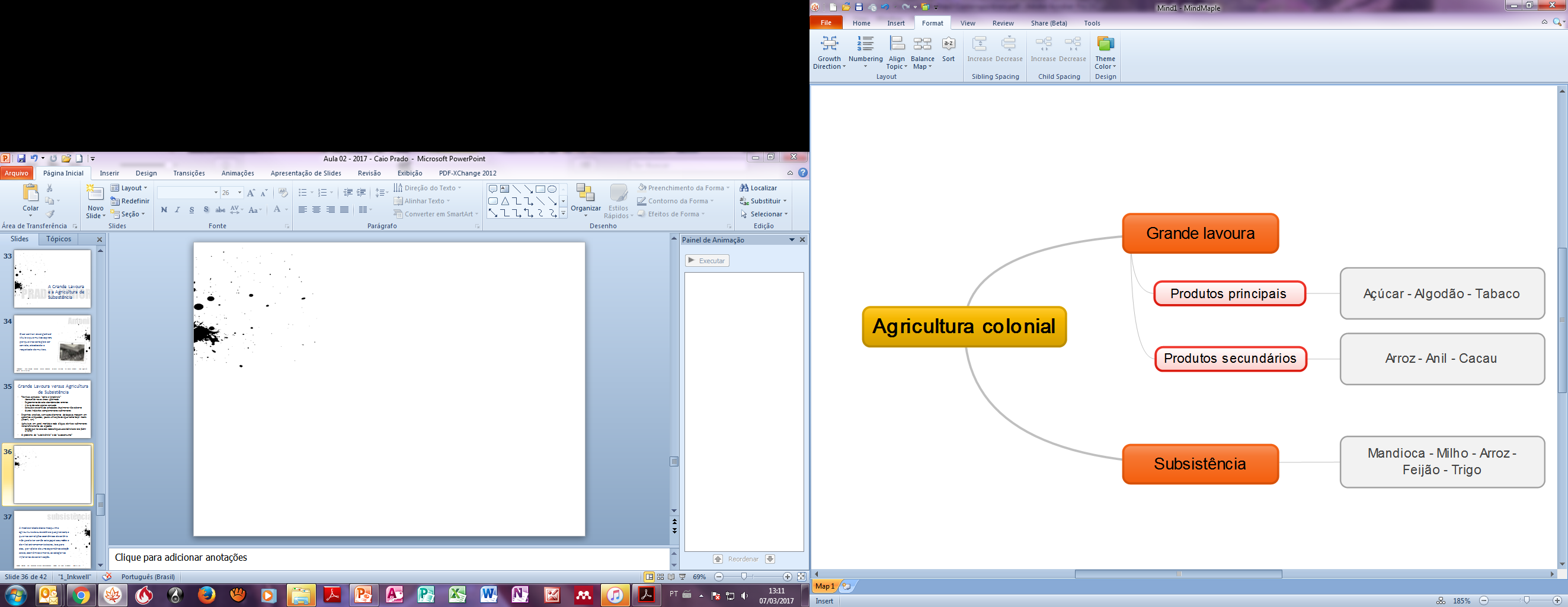 A mediocridade desta mesquinha agricultura de subsistência que praticam, e que nas condições econômicas da colônia não podia ter senão este papel secundário e de nível extremamente baixo, leva para elas, por efeito de uma espontânea seleção social, econômica e moral, as categorias inferiores da colonização.
PRADO JÚNIOR, Caio. Formação do Brasil Contemporâneo: colônia. São Paulo: Brasiliense, 2008, p. 159.
Não encontramos aí, por via de regra, senão um elemento humano, residual, sobretudo mestiços do índio que conservaram dele a indolência [...] Ou então brancos degenerados e decadentes.
PRADO JÚNIOR, Caio. Formação do Brasil Contemporâneo: colônia. São Paulo: Brasiliense, 2008, p. 159.
Consequências dessa estrutura
Concentração da riqueza
Economia voltada para fora: fornecendo gêneros tropicais para o comércio europeu
Sociedade dicotômica: senhores e escravos
“Formas inorgânicas”: à margem da estrutura
Evolução cíclica
De tudo isto resultará uma consequência final, e talvez a mais grave: é a forma que tomou a evolução econômica da colônia. Uma evolução cíclica, tanto no tempo como no espaço, em que se assiste sucessivamente a fases de prosperidade estritamente localizadas, seguidas, depois de maior ou menor lapso de tempo, mas sempre curto, do aniquilamento total.
PRADO JÚNIOR, Caio. Formação do Brasil Contemporâneo: colônia. São Paulo: Brasiliense, 2008, p. 121.
Em suma, o que se verifica é que os meios de vida, para os destituídos de recursos materiais, são na colônia escassos. Abre-se assim um vácuo imenso entre os extremos da escala social: os senhores e os escravos; a pequena minoria dos primeiros e a multidão dos últimos.
PRADO JÚNIOR, Caio. Formação do Brasil Contemporâneo: colônia. São Paulo: Brasiliense, 2008, p. 279.
Entre estas duas categorias nitidamente definidas e entrosadas na obra da colonização comprime-se o número, que vai avultando com o tempo, dos desclassificados, dos inúteis e inadaptados; indivíduos de ocupações mais ou menos incertas e aleatórias ou sem ocupação alguma.
PRADO JÚNIOR, Caio. Formação do Brasil Contemporâneo: colônia. São Paulo: Brasiliense, 2008, p. 279.
A mestiçagem brasileira é antes de tudo uma resultante do problema sexual da raça dominante, e tem por centro o colono branco. Neste cenário em que três raças, uma dominadora e duas dominadas, estão em contato, tudo naturalmente se dispõe ao sabor da primeira, no terreno econômico e no social, e em consequência no das relações sexuais também.
PRADO JÚNIOR, Caio. Formação do Brasil Contemporâneo: colônia. São Paulo: Brasiliense, 2008, p. 105.